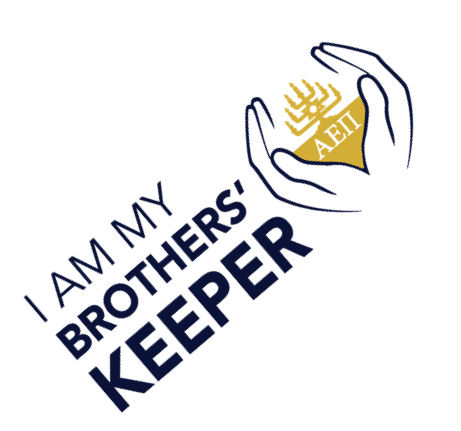 AEPi Operating in a Virtual World
Agenda
Fun and bonding
Logistics
Education
Jewish programming
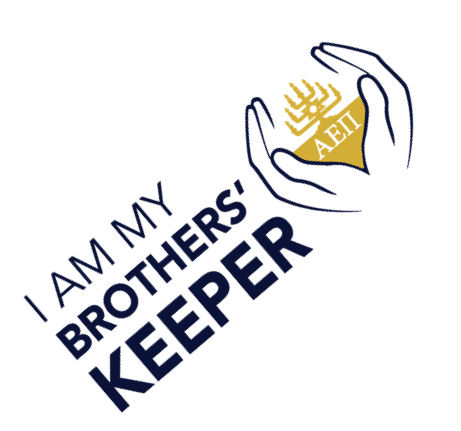 Discord for gaming
Guided Good and Welfares
New Member events that Brothers always look forward to
Highs and Lows
Step in Step out (raise your hand virtually)
Remote philanthropy
Online board games or similar games
Cards Against Humanity
Quiplash
Risk
Settlers of Catan 
Netflix Party 
AEPi Talks - Have one or two Brothers host fun webinars based on their interests - 20 minutes on healthy habits, 20 minutes on fitness tips, etc
Fun and Bonding
What have been the most effective tools and resources so far?
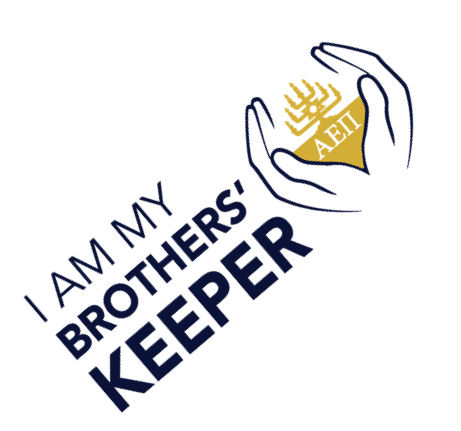 Logistics
HOLD AN EXECUTIVE BOARD RETREAT
Letter-writing campaign
Create a Slack channel
Review your constitution
Review and plan out your next budget
Re-engage with alumni - try virtual meet-ups with them to talk about their careers or what the chapter was like in their day
Plan ahead for rush
T-shirt design
New event ideas and logistics
Start a fundraising/sponsorship campaign
Create a transition plan
Clean up New Member Education
Go back and ask “What value does this event add to our process?”
Find where you can add alumni/HQ in so that the new members see that there is more outside of just their chapter
Everybody now has time for those projects that you never had time for.
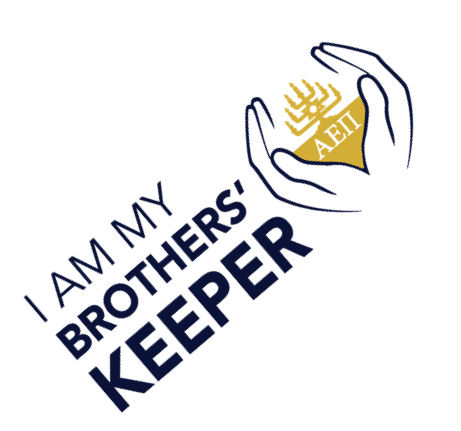 Education
Motivating the Middle
Effective Chapter Meetings
LinkedIn
Resume Building
Dress for Success
Goal Setting
AEPi Values
Build a Newsletter
Positive Social Media
Health and Safety
Rush
Philanthropy
Public Speaking/Persuasive Presentations
This includes all HQ webinars - Career/professional development as well as conclave-type educational sessions
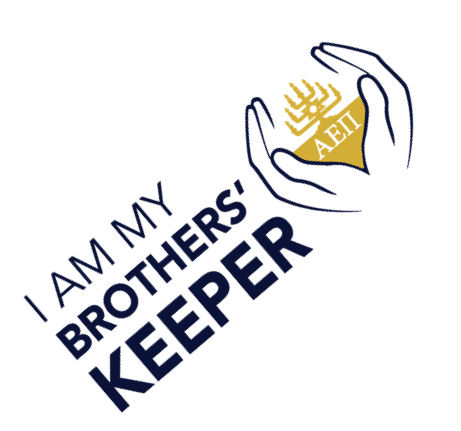 Jewish Engagement
Virtual Shabbat
Virtual Passover Seder
We Watch the Remember
D’var Torahs
Jewish history 
Teach a topic from history
Bring in a speaker (Rabbi or MOOSH)
Outside organizations
Hillel@home
Standwithus
Next Dor
Connecting Jewish values to daily operations
These are some events/ideas that you can incorporate as the Jewish Fraternity
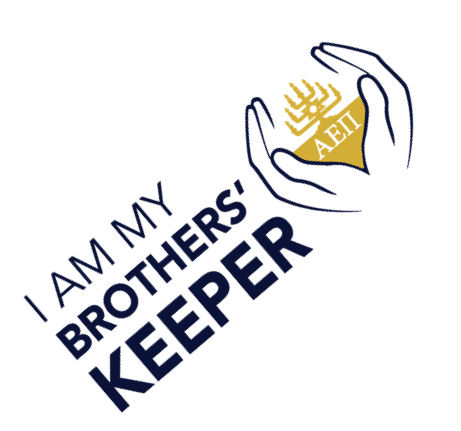 Master
Keep chapter/colony informed as you get updates.
Work with Lieutenant Master to create a virtual chapter calendar.
Understand that you are still AEPi and must follow all Health and Safety policies.
Work with your Exchequer to pay late International dues and initiation fees.
Send AEPi International your formal contracts.
Hold virtual E-board meetings.
The chapter will look to you for guidance in this time of uncertainty
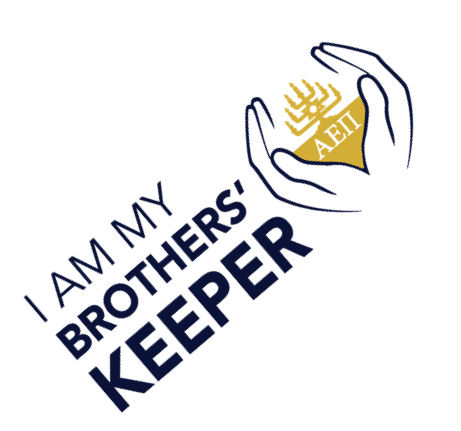 Master (continued)
Other ideas:
New member virtual seminars and education
Virtual chapter retreat
Virtual chapter meeting
The chapter will look to you for guidance in this time of uncertainty
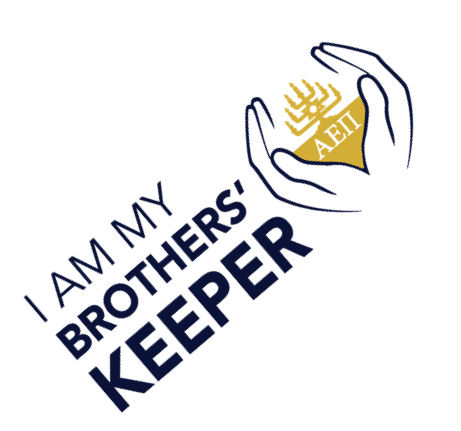 Lieutenant Master
Reinforce what the Master says, especially in regards to Health and Safety policies.
Virtual meetings with minor board members to go over possible programs.
Offer staff-led leadership and professional development sessions.
The chapter will look to you for guidance in this time of uncertainty
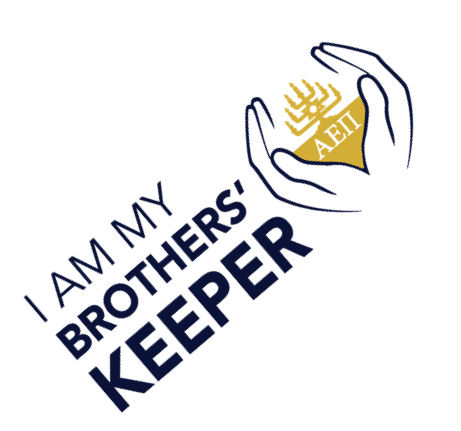 [Speaker Notes: Use the info from this doc https://docs.google.com/document/d/1Cb_NEEb_d1FSA-mlRtG0iUBnfwgzOMThcuHTvDikf0o/edit?ts=5e6f836d]
Scribe
Reinforce what the Master says, especially in regards to Health and Safety policies.
Take and distribute notes from any virtual meeting.
Work with Lieutenant Master to distribute calendar of virtual events.
Send reminders of virtual events to Brothers.
The chapter will look to you for guidance in this time of uncertainty
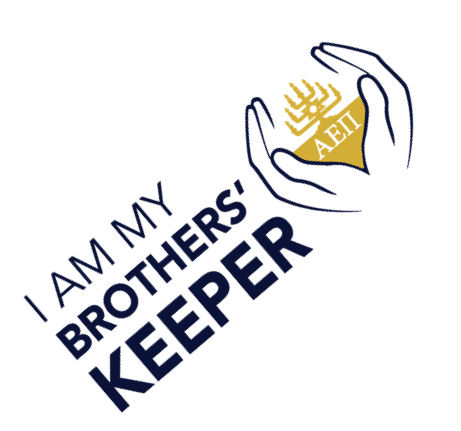 Exchequer
Reinforce what the Master says, especially in regards to Health and Safety policies.
Collect all dues.
Work on a plan to either refund a portion of local dues, have money roll over to next semester, or create a scholarship fund for future Brothers.
Build an ROI document.
The chapter will look to you for guidance in this time of uncertainty
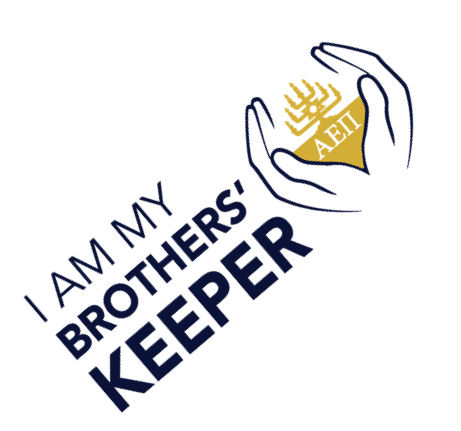 Sentinel
Reinforce what the Master says, especially in regards to Health and Safety policies.
Things happening during this time can still be considered “events”. You must make sure proper protocol is taking place.
Hold a virtual session on Health and Safety policies so that every Brother and new member is informed.
Conduct a SWOT analysis (Strengths, Weaknesses, Opportunities, Threats) of your chapters Health and Safety. AEPi International can provide staff to help with this.
Create or improve judicial board.
The chapter will look to you for guidance in this time of uncertainty
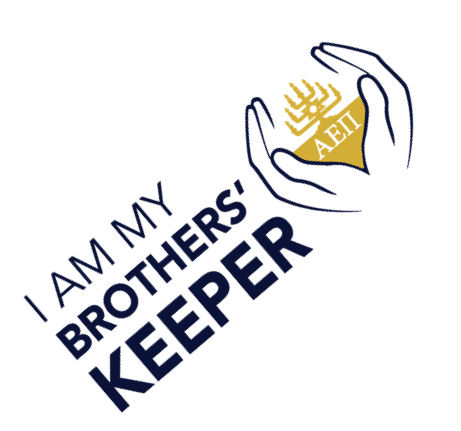 [Speaker Notes: Ask yourself these questions with the rest of the executive board:
Which aspect of Health & Safety does your chapter consider a strength?
Which aspects of Health & Safety does your chapter need to work on the most?
What kind of additional programming/training/education does the chapter do to make the Brothers safer or more knowledgeable about H&S?
What kind of additional programming can you add that you aren’t doing already?
Bystander intervention training
Bringing in campus/local law enforcement
Mental health speakers
Are there resources you would like to see come out of HQ? I.e. monthly webinars, best practice lists, etc.]
Rush Chair
Reinforce what the Master says, especially in regards to Health and Safety policies.
Continue to improve and build up your rush list.
Hold virtual rush comm meetings to plan for next semester.
Do a SWOT analysis (Strengths, Weaknesses, Opportunities, Threats) from this past semester.
Plan for summer recruitment.
Create a list of local organizations to approach for sponsorships.
Create a rush shirt design, video, social media graphics, flyers, etc.
The chapter will look to you for guidance in this time of uncertainty
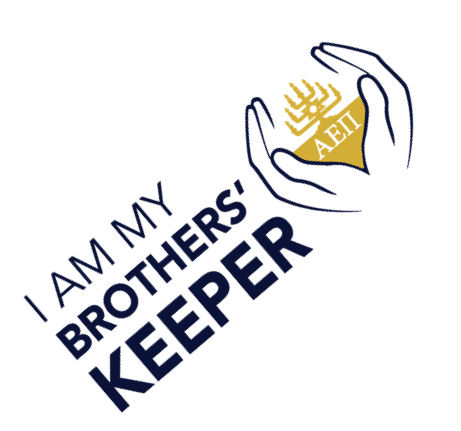 New Member Educator
Reinforce what the Master says, especially in regards to Health and Safety policies.
Follow all Health and Safety policies.
Work with the Exchequer to collect initiation fees.
Keep new members informed of everything going on with the chapter.
Have new members complete GreekLifeEdu
Keep education going (AEPi International staff can help).
The chapter will look to you for guidance in this time of uncertainty
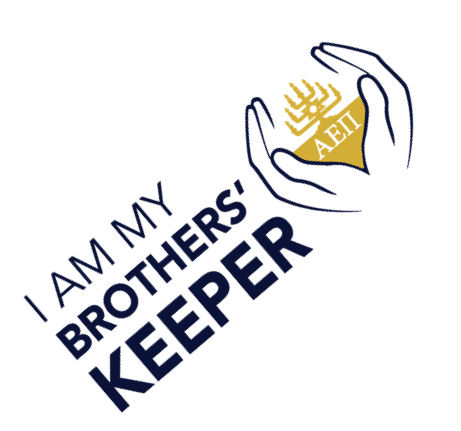 [Speaker Notes: Have them watch AEPi’s first 100 years video - https://www.youtube.com/watch?v=1rRS1JWR4xw&t=1481s
Have new members continue to conduct interviews w/ brothers via video call 
Have them learn 5 values of AEPi, Immortal 11, Greek Alphabet
Have them learn five standard executive board members and what their roles entail
Have them learn minor board positions by calling committee heads and come up with ideas for each position - potential brotherhood event ideas, philanthropy, etc. Create a google doc to start listing off ideas
Executive board members to host webinars to continue teaching the new member class instead of just having them go over material alone - officer/minor board education
Have the new members learn material and create their own exam/PPT slideshow to explain to the chapter what they thought was most important
Discuss future plans and create/manage schedule for next semester
Host philanthropy, recruitment, and H&S seminars online for the new members
Have new members plan philanthropy, brotherhood and/or other events to host upon return to campus]
Reinforce what the Master says, especially in regards to Health and Safety policies.
Contact every Brother to check in.
Send out motivational things to keep Brothers thinking positively. 
Survey Brothers on things they want to do virtually and in-person if they are staying on campus.
Plan for next semester, think about how to come back from this situation in regards to Brotherhood morale.
Create topics of the day/week for Brothers to discuss.
Brother at Large
The chapter will look to you for guidance in this time of uncertainty
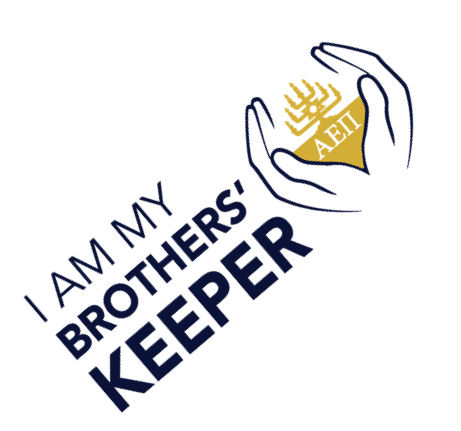 Top Tips for Success
Perform a SWOT analysis -- What are the chapter’s strengths, weaknesses, opportunities and threats?
Reach out to other AEPi chapters to see how they have been handling the situation.
Collect all remaining payments -- you can always give it back later.
Follow all Health and Safety policies!
Stay in close contact with your International HQ staff representative and let us know if you have any questions!!!!
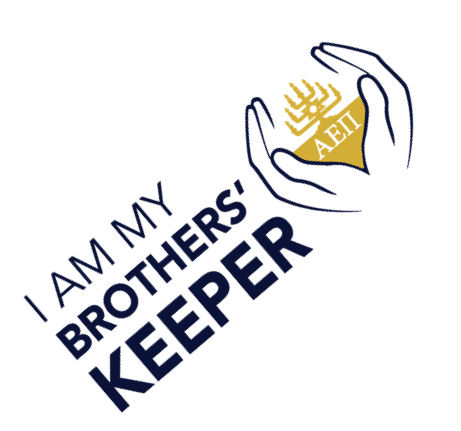 Top Tips for Success
Wish list items: think of everything you didn’t have time to work on (e.g. retreats, parents/alumni newsletters, etc.).
Long-term planning: you have plenty of time to knock it out of the park in the fall. Start planning today!
Do some spring cleaning. Clean out old files/archives so that when you transition to new officers in the future, everything is organized and easily accessible.
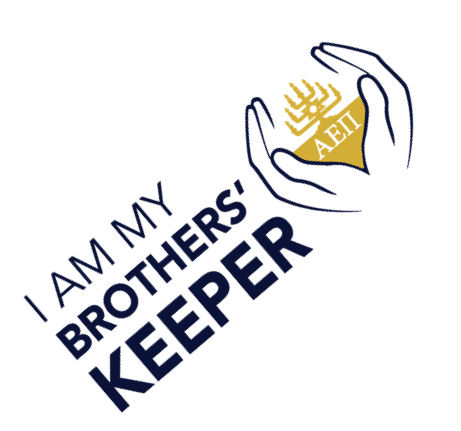 Top Tips for Success
Get creative and take risks. Now is the time to try out some new ideas, events, or processes.
Lean on one another; we are all in this together! Make sure to care for each other in this time of need.
We have technology. Utilize Zoom, Google Hangouts, Slack, etc. to stay in close communication constantly.
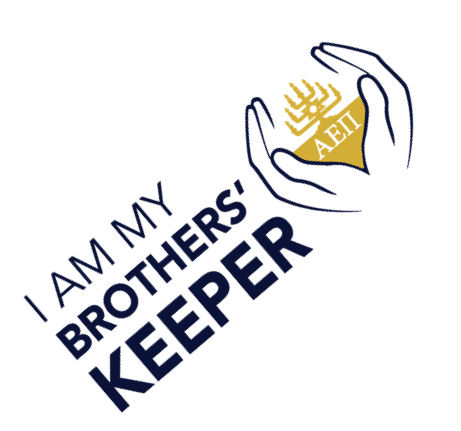